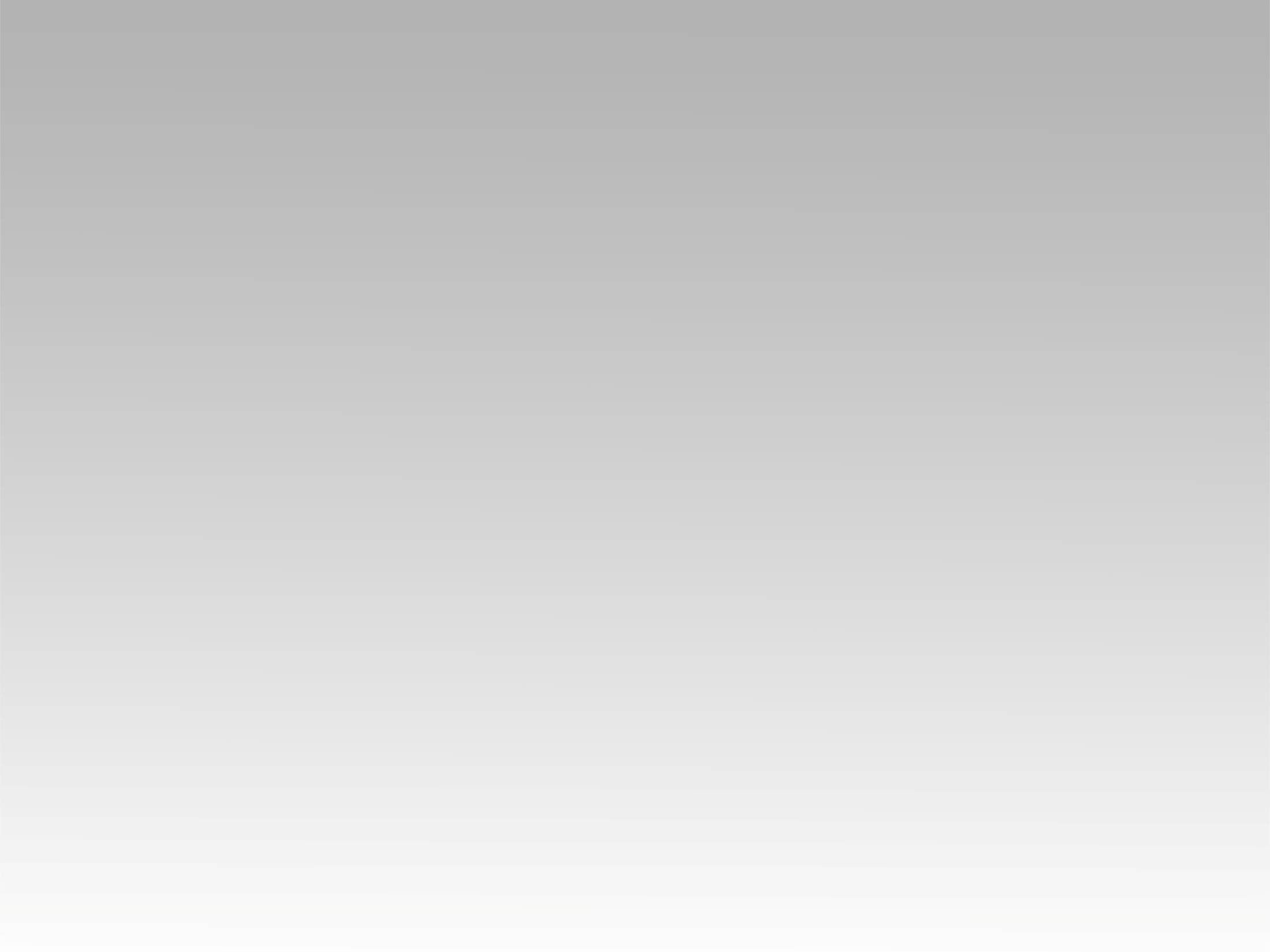 تـرنيــمة
هللويا سبحوه
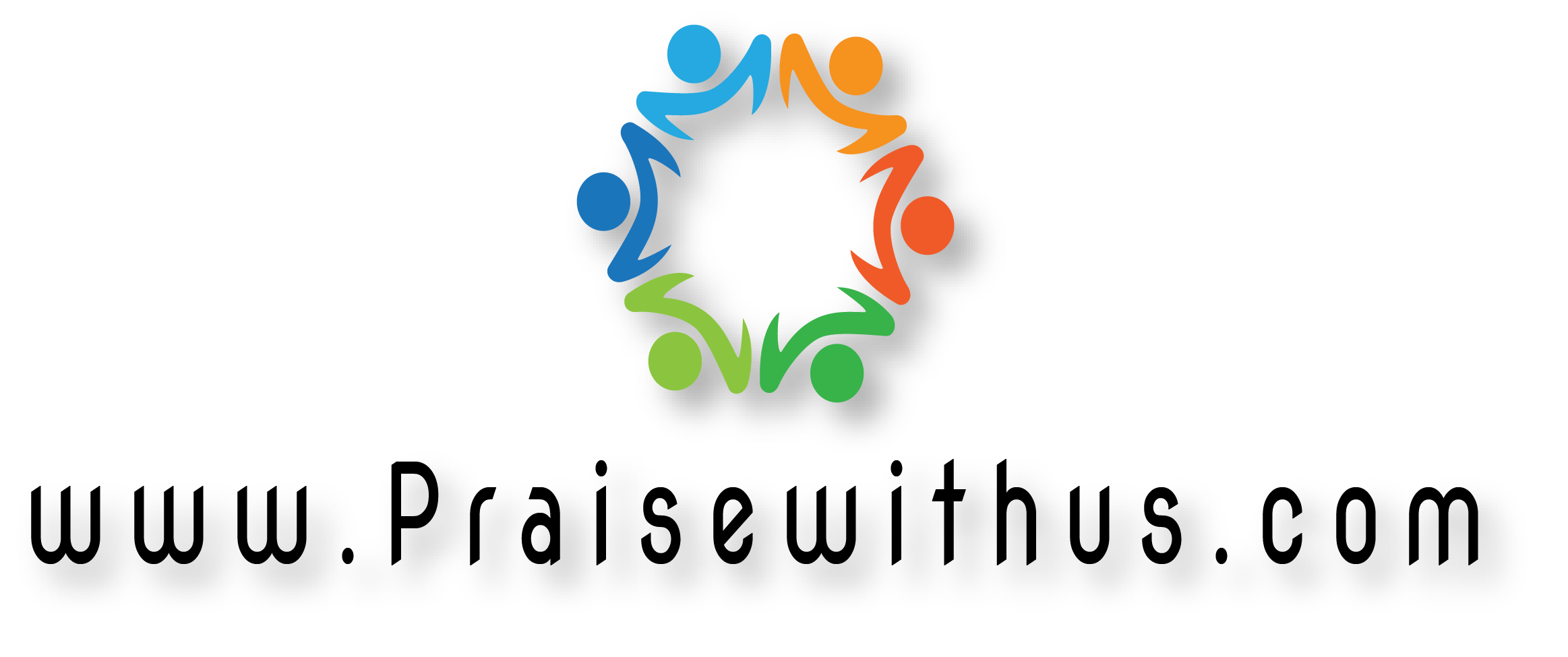 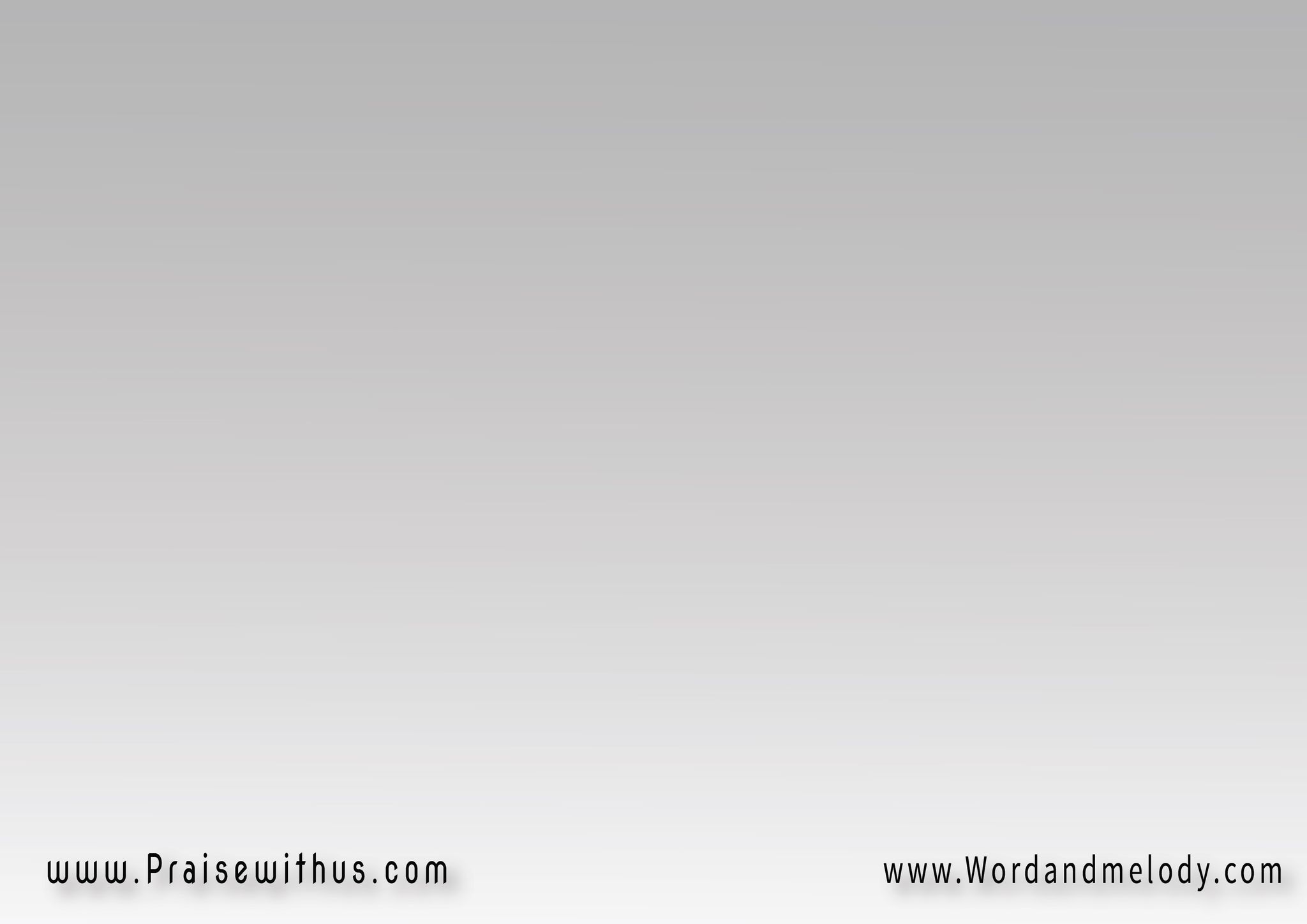 ( هللويا، هللويا
سبحوا يا عبيد الرب
هللويا، هللويا
سبحوا اسم الرب ) 2
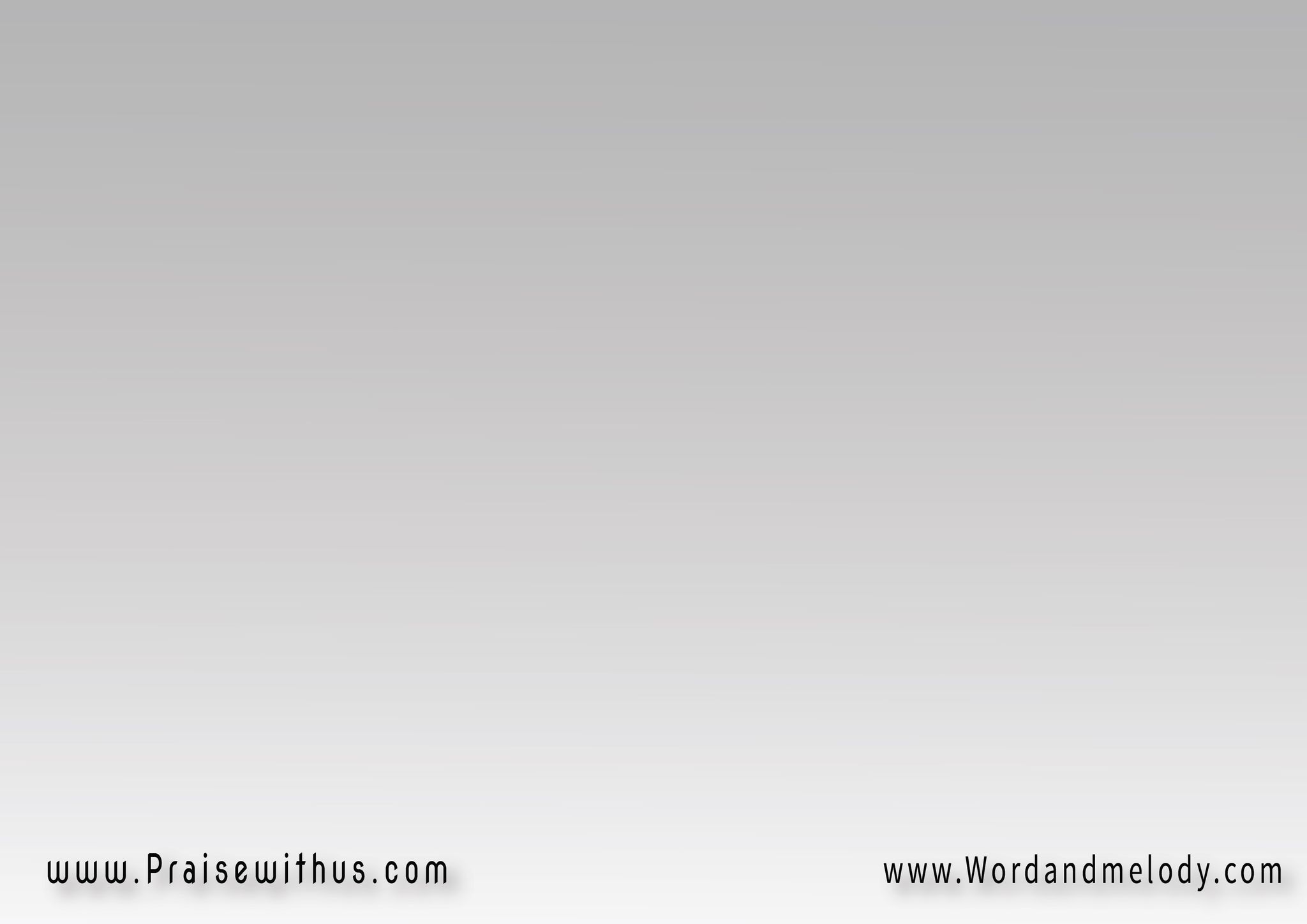 ( من مثل الرب الهنا ) 3الساكن في الاعالي
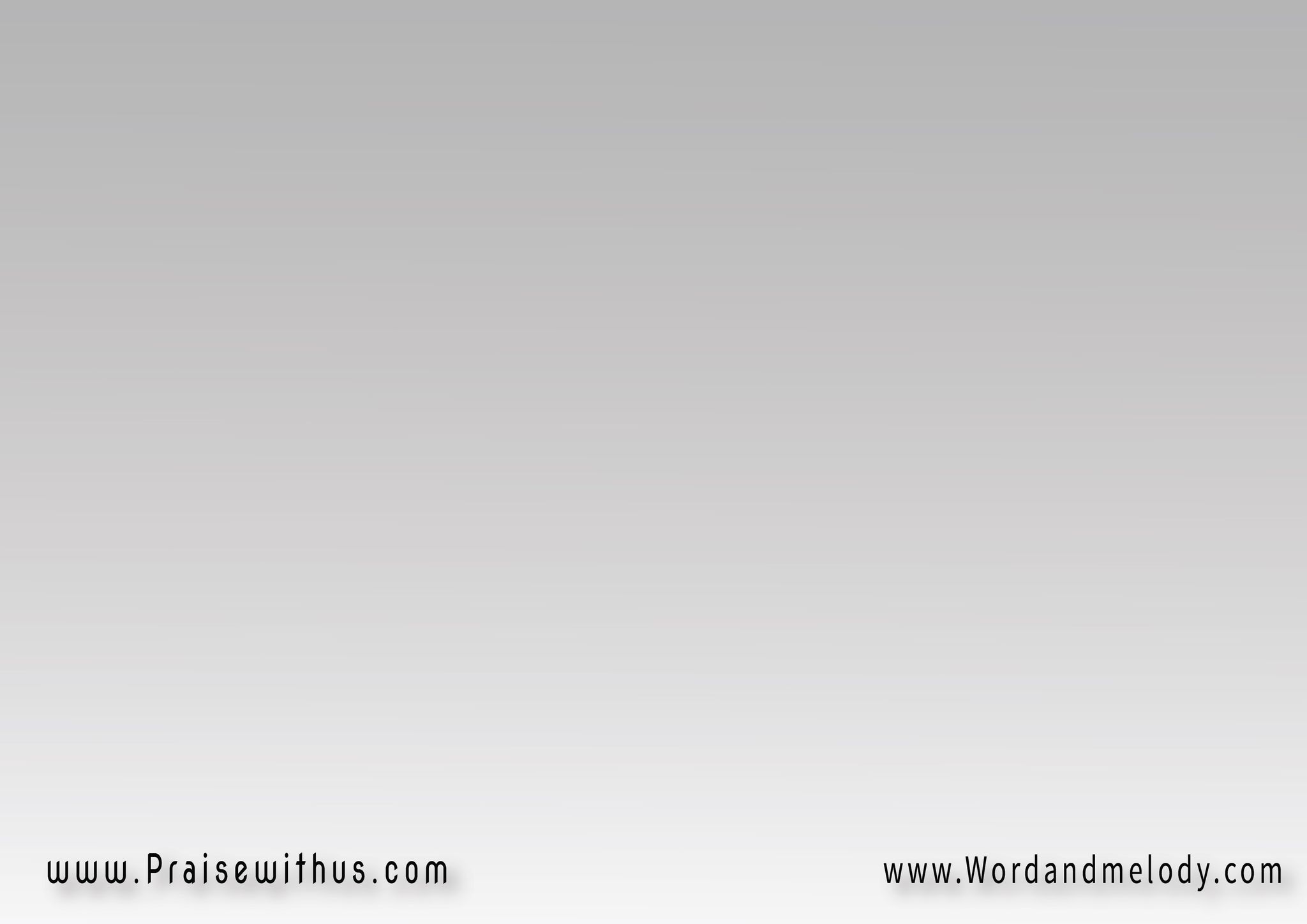 ( هللويا، هللويا
سبحوا يا عبيد الرب
هللويا، هللويا
سبحوا اسم الرب ) 2
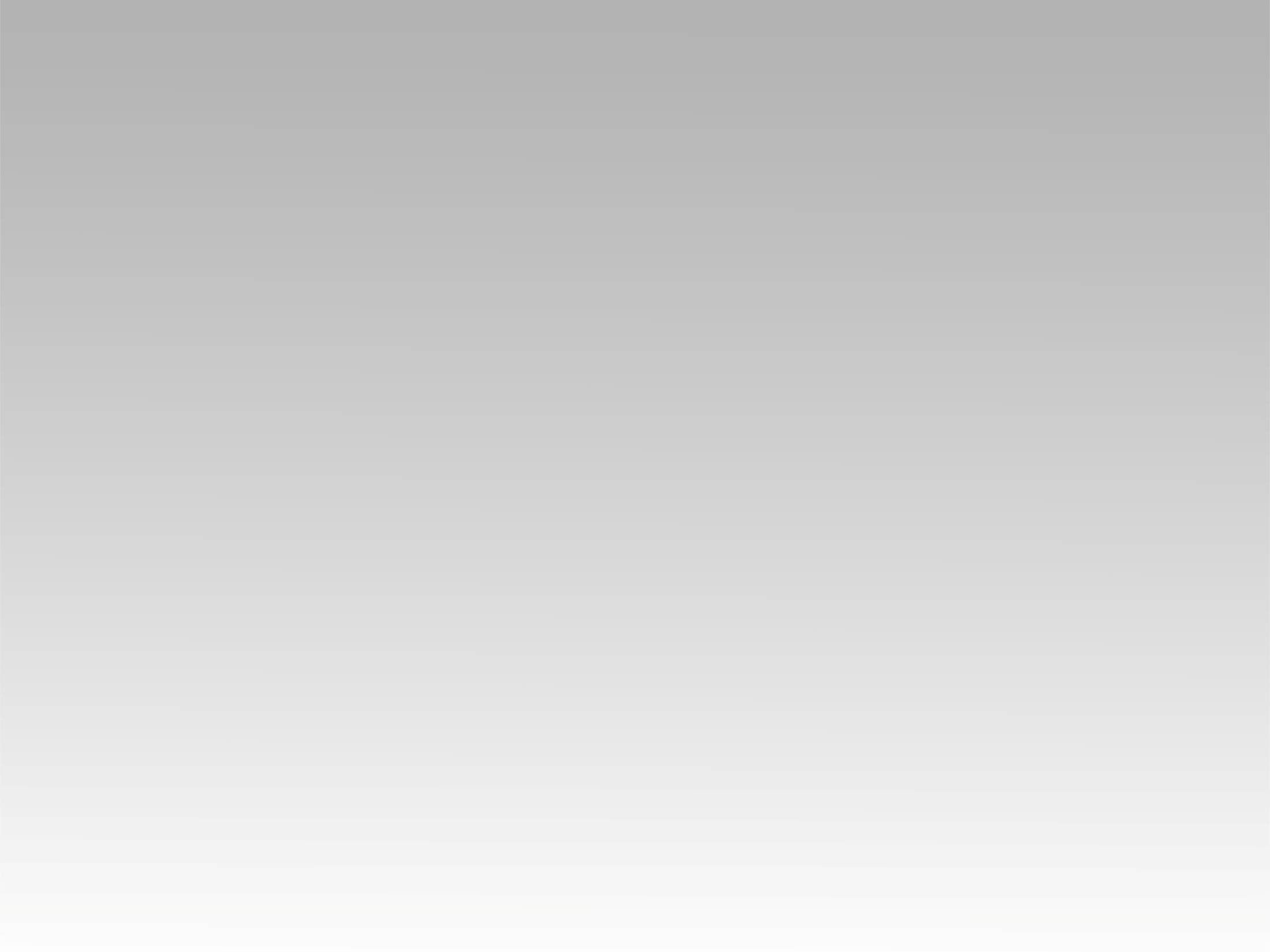 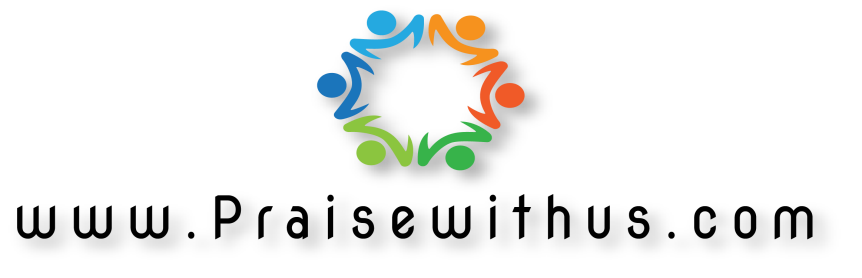